Google pixel 9: wicked typo
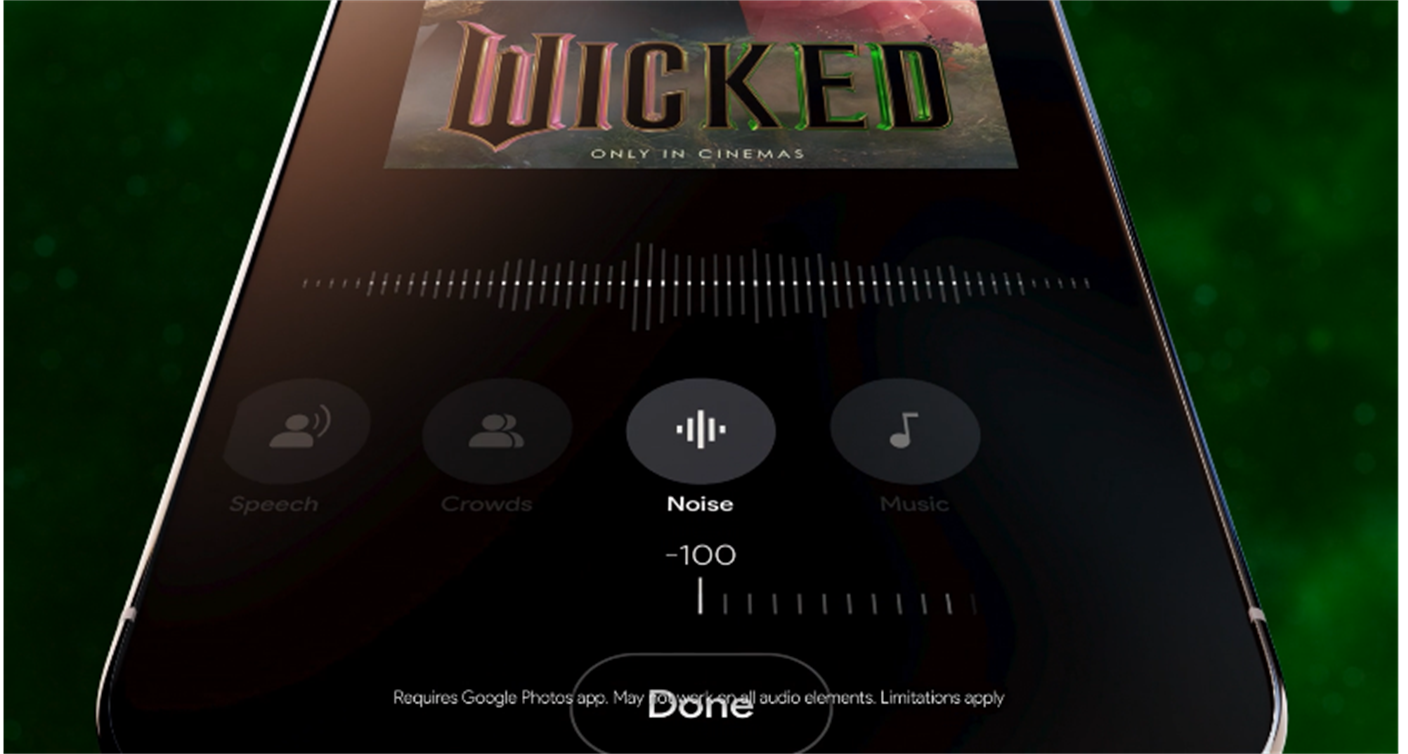 Turn Your Phone Off
Background

Google were looking to refresh their Google Pixel 9 Turn Your Phone Off message 

Idea

DCM Studios created a bespoke Wicked TYPO creative for Google that is running exclusively in Wicked screenings. We have updated the original Google Pixel 9 Turn Your Phone Off message and included visuals and audio from the film.


>Click to Watch<
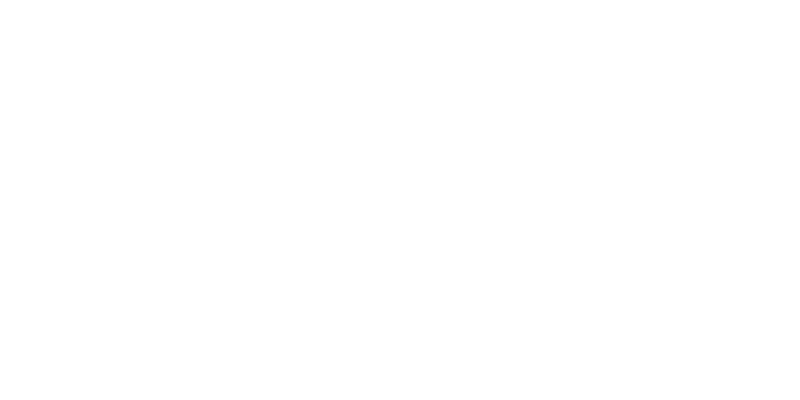 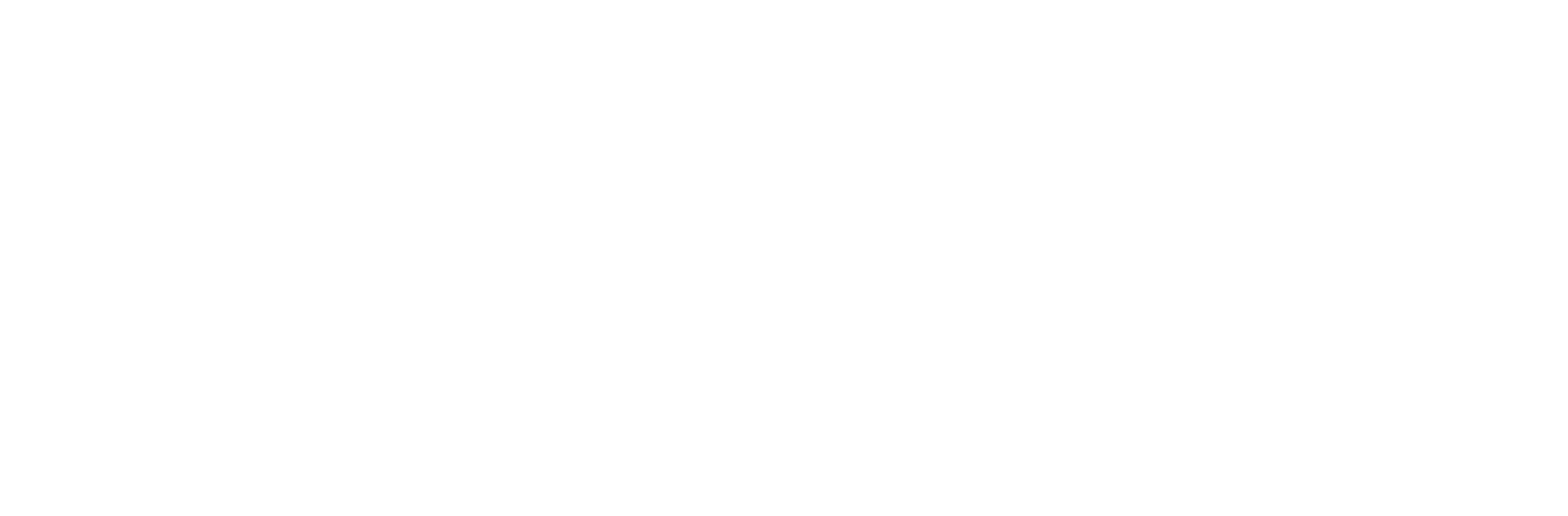 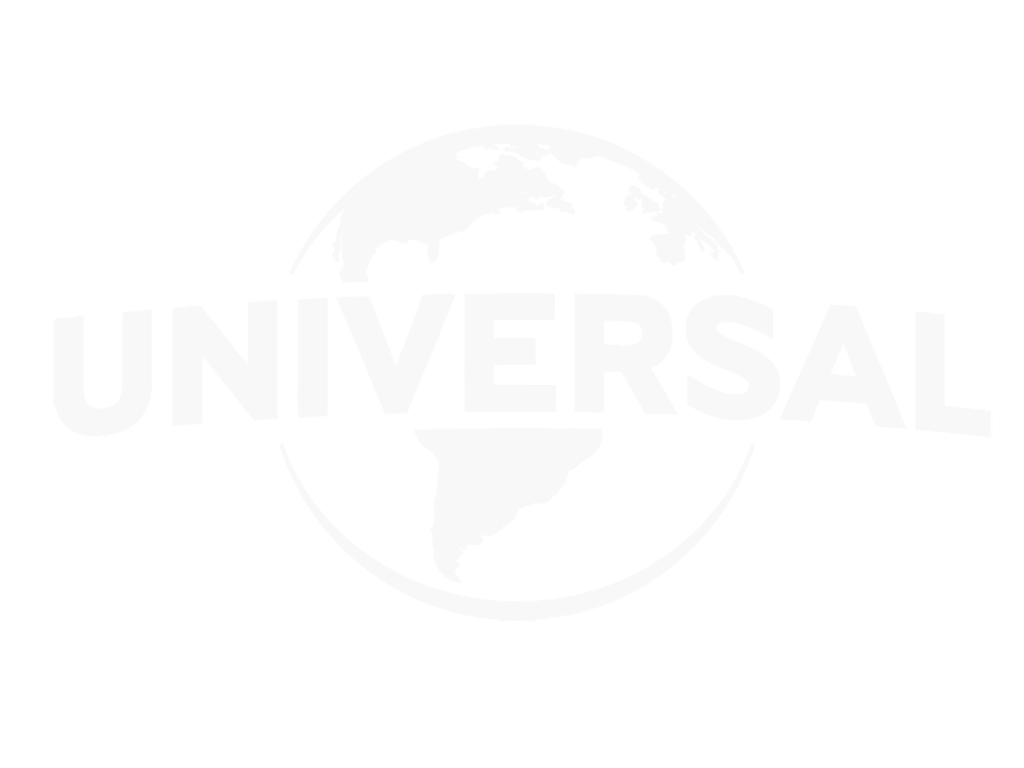